Improving structure with inheritance
6.0
Main concepts to be covered
Inheritance
Subtyping
Substitution
Polymorphic variables
© 2017 Pearson Education, Inc. Hoboken, NJ. All rights reserved.
The Network example
A small, prototype social network
Supports a news feed with posts
Stores text posts and photo posts
MessagePost: multi-line text message
PhotoPost: photo and caption
Allows operations on the posts:
e.g. search, display and remove
© 2017 Pearson Education, Inc. Hoboken, NJ. All rights reserved.
Network objects
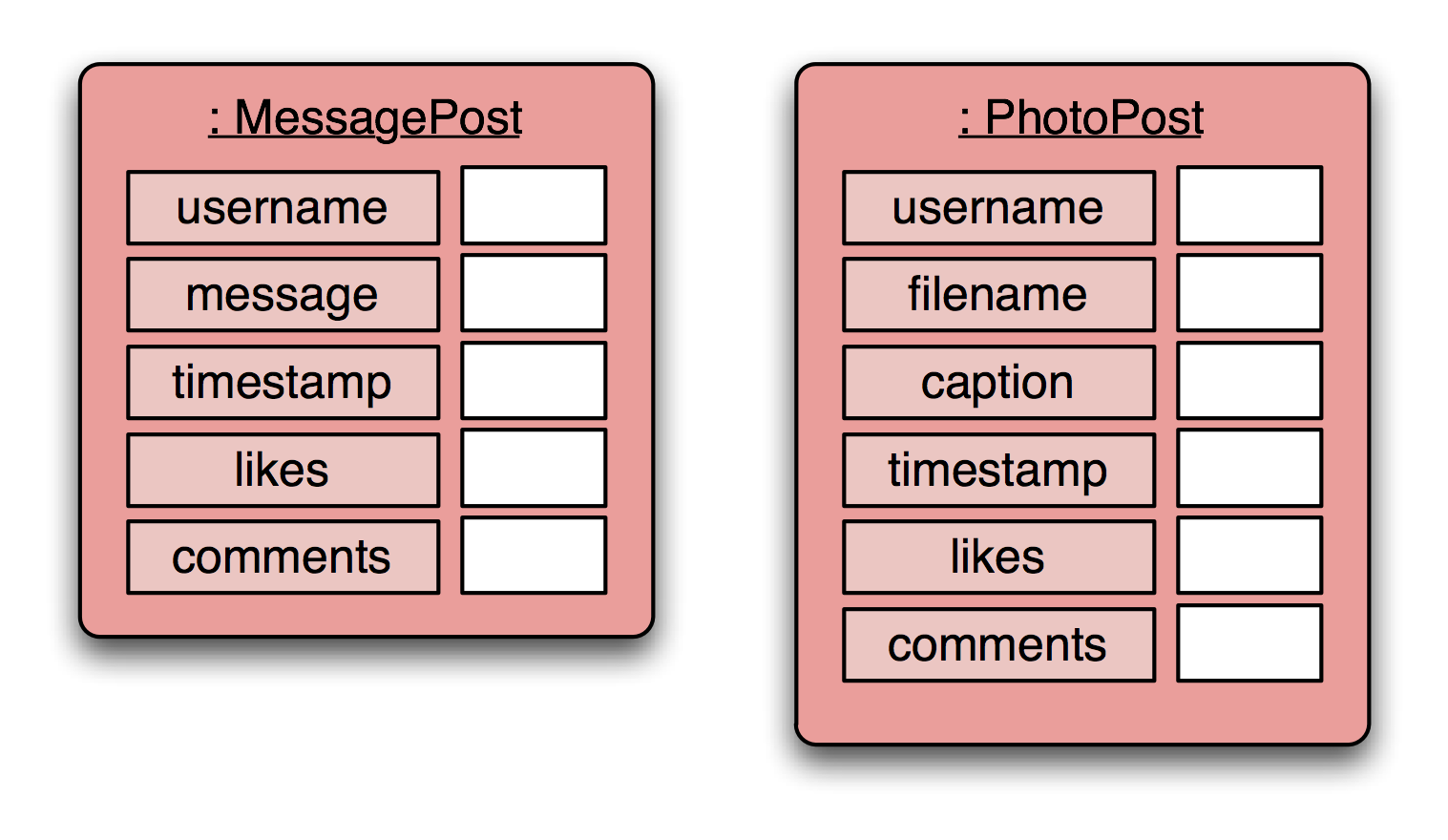 © 2017 Pearson Education, Inc. Hoboken, NJ. All rights reserved.
[Speaker Notes: one object per post; each object stores details for one particular post.]
Network classes
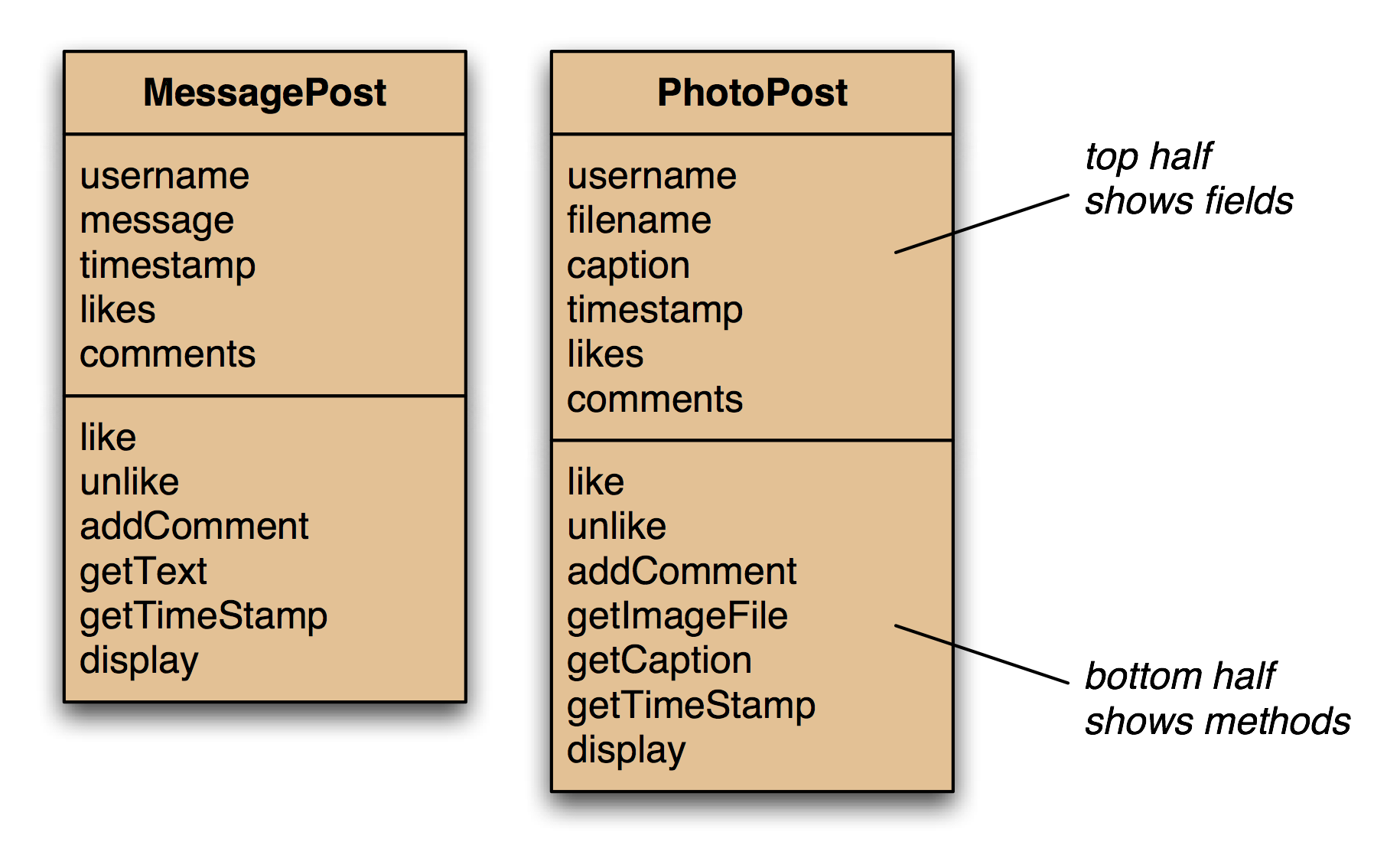 © 2017 Pearson Education, Inc. Hoboken, NJ. All rights reserved.
[Speaker Notes: add the obvious methods (getters and setters); not complete here - just examples]
Network object model
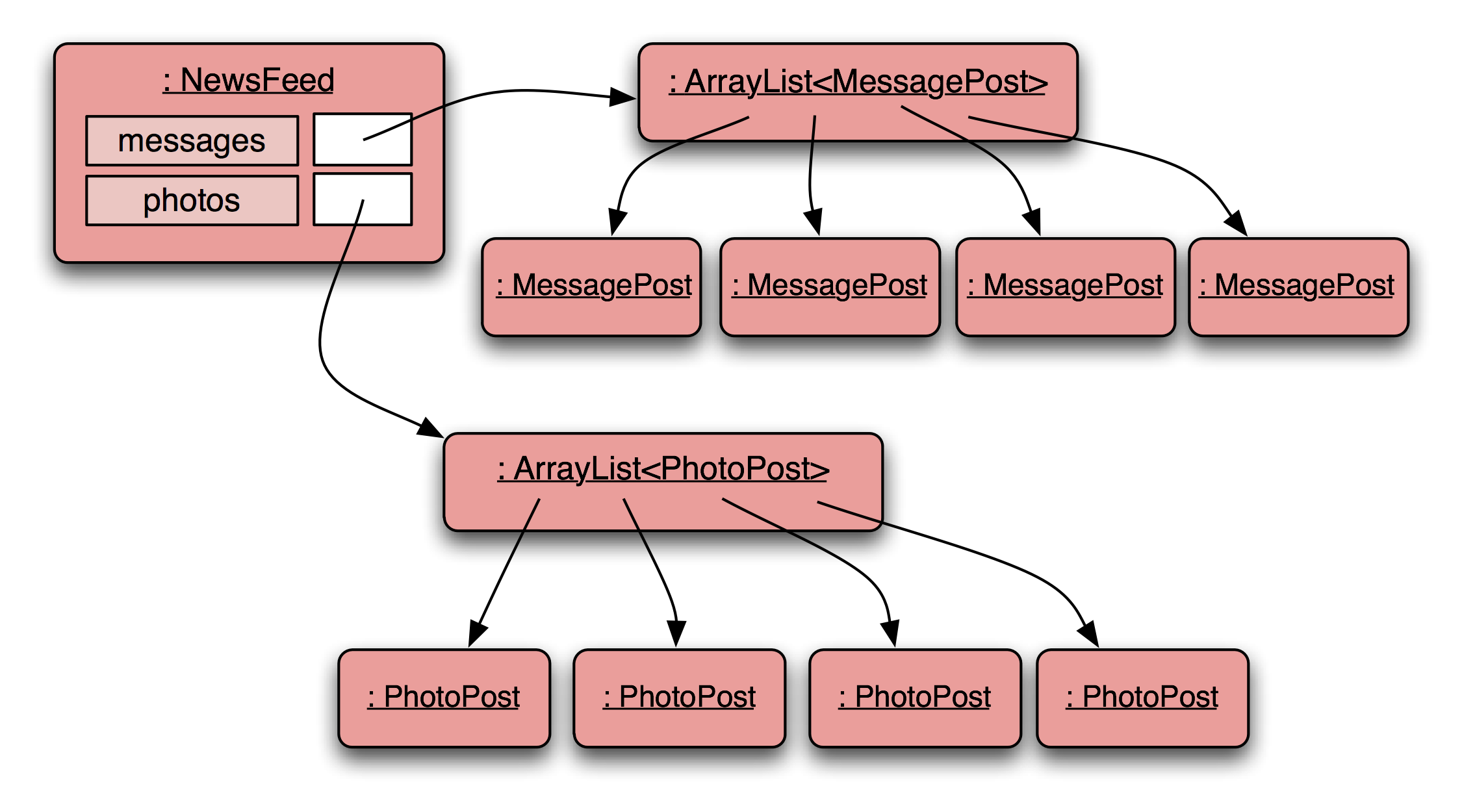 © 2017 Pearson Education, Inc. Hoboken, NJ. All rights reserved.
[Speaker Notes: database object will hold two collections: one for MessagePosts, one for PhotoPosts]
Class diagram
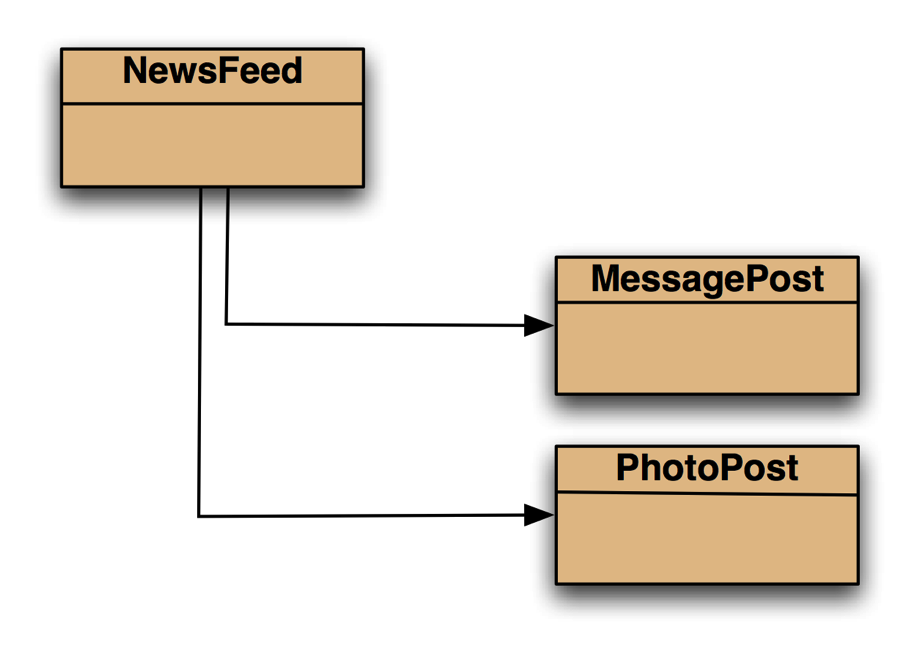 © 2017 Pearson Education, Inc. Hoboken, NJ. All rights reserved.
[Speaker Notes: class diagram is simple (ArrayList not shown in BlueJ)]
public class MessagePost
{
   private String username;
   private String message;
   private long timestamp;
   private int likes;
   private ArrayList<String> comments;

   public MessagePost(String author, String text)
   {
	username = author;
	message = text;
	timestamp = System.currentTimeMillis();
	likes = 0;
	comments = new ArrayList<>();
   }

   public void addComment(String text) ...
	
   public void like() ...
   
   public void display() ...

   ...
}
Message-Post source code
Just an outline
© 2017 Pearson Education, Inc. Hoboken, NJ. All rights reserved.
[Speaker Notes: extract from MessagePost code - nothing unusual, just an ordinary class]
public class PhotoPost
{
   private String username;
   private String filename;
   private String caption;
   private long timestamp;
   private int likes;
   private ArrayList<String> comments;

   public PhotoPost(String author, String filename,
                    String caption)
   {
 	username = author;
	this.filename = filename;
	this.caption = caption;
	timestamp = System.currentTimeMillis();
	likes = 0;
	comments = new ArrayList<>();
   }

   public void addComment(String text) ...
   public void like() …
   public void display() …
   ...
}
Photo-Post source code
Just an outline
© 2017 Pearson Education, Inc. Hoboken, NJ. All rights reserved.
[Speaker Notes: extract from PhotoPost code (how does it differ from MessagePost code?)]
public class NewsFeed
{
   private ArrayList<MessagePost> messages;
   private ArrayList<PhotoPost> photos;
   ...
   public void show()
   { 
       for(MessagePost message : messages) {
          message.display();
          System.out.println();  // empty line between posts
       }

       for(PhotoPost photo : photos) {
          photo.display();
          System.out.println();  // empty line between posts
       }
   }
}
NewsFeed
© 2017 Pearson Education, Inc. Hoboken, NJ. All rights reserved.
[Speaker Notes: extract from NewsFeed code.]
Critique of Network
Code duplication:
MessagePost and PhotoPost classes very similar (large parts are identical)
makes maintenance difficult/more work
introduces danger of bugs through incorrect maintenance
Code duplication in NewsFeed class as well
© 2017 Pearson Education, Inc. Hoboken, NJ. All rights reserved.
[Speaker Notes: we note a lot of code duplication.
this is one problem with this solution (there are others)]
Using inheritance
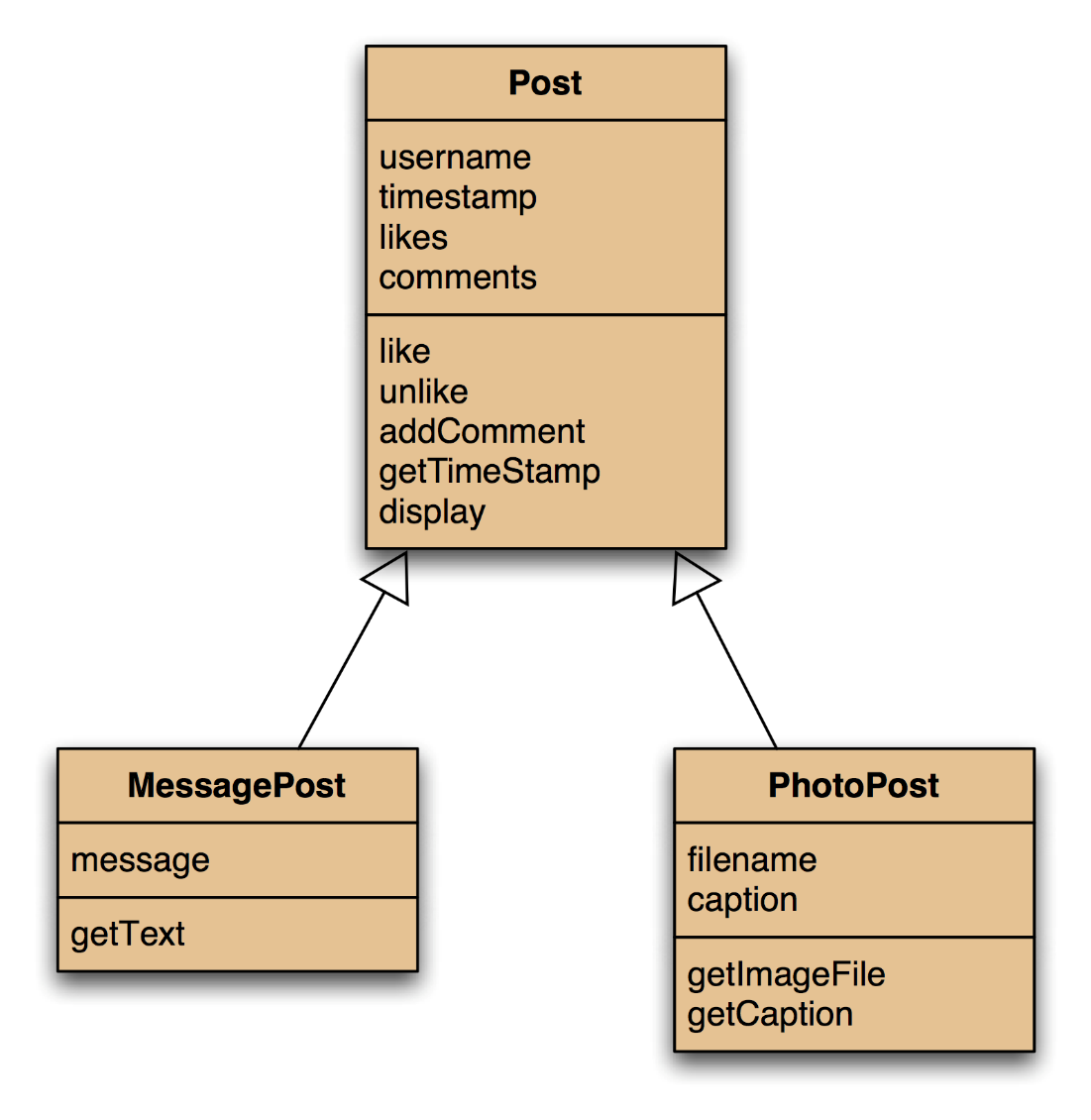 © 2017 Pearson Education, Inc. Hoboken, NJ. All rights reserved.
[Speaker Notes: solution: inheritance. make superclass with common attributes, make subclasses]
Using inheritance
define one superclass : Post
define subclasses for MessagePost and PhotoPost
the superclass defines common attributes (via fields)
the subclasses inherit the superclass characteristics
the subclasses add other characteristics
© 2017 Pearson Education, Inc. Hoboken, NJ. All rights reserved.
Inheritance hierarchies
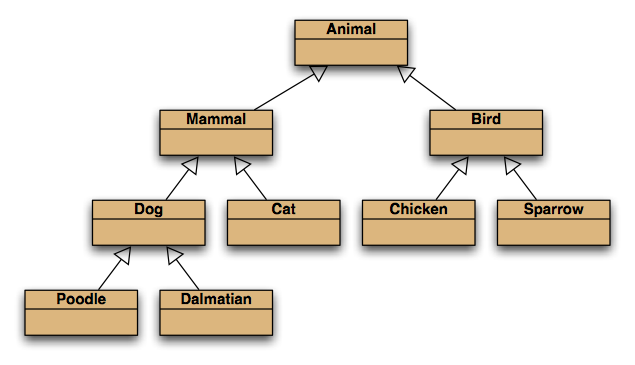 © 2017 Pearson Education, Inc. Hoboken, NJ. All rights reserved.
[Speaker Notes: inheritance hierarchies are nothing unusual. we see them all the time.
(a masters student is a students is a person...)]
Inheritance in Java
no change here
public class Post
{
    ...
}
public class PhotoPost extends Post
{
    ...
}
public class MessagePost extends Post
{
    ...
}
change here
© 2017 Pearson Education, Inc. Hoboken, NJ. All rights reserved.
Superclass
public class Post
{
    private String username;
    private long timestamp;
    private int likes;
    private ArrayList<String> comments;

    // constructor and methods omitted.
}
© 2017 Pearson Education, Inc. Hoboken, NJ. All rights reserved.
[Speaker Notes: we define common fields in superclass]
Subclasses
public class MessagePost extends Post
{
    private String message;

    // constructor and methods omitted.
}
public class PhotoPost extends Post
{
    private String filename;
    private String caption;

    // constructor and methods omitted.
}
© 2017 Pearson Education, Inc. Hoboken, NJ. All rights reserved.
[Speaker Notes: we add subclass fields; inherit superclass fields 
subclass objects will have all fields.]
Inheritance and constructors
public class Post
{
    private String username;
    private long timestamp;
    private int likes;
    private ArrayList<String> comments;

    /**
     * Initialise the fields of the post.
     */
    public Post(String author)
    {
        username = author;
        timestamp = System.currentTimeMillis();
        likes = 0;
        comments = new ArrayList<String>();
    }

    // methods omitted
}
© 2017 Pearson Education, Inc. Hoboken, NJ. All rights reserved.
[Speaker Notes: how do we initialise the fields? superclass: nothing unusual.]
Inheritance and constructors
public class MessagePost extends Post
{
    private String message;

    /**
     * Constructor for objects of class MessagePost
     */
    public MessagePost(String author, String text)
    {
        super(author);	// MUST be first statement
        message = text;
    }

    // methods omitted
}
Subclass must call superclass constructor!
Must take values for all fields that we want to initialize!
Objects First with Java - A Practical Introduction using BlueJ, © David J. Barnes, Michael Kölling
[Speaker Notes: subclass: must call superclass constructor!
Must take values for all fields that we want to initialise.]
Superclass constructor call
Subclass constructors must always contain a super call
If none is written, the compiler inserts one (without parameters)
only compiles if the superclass has a constructor without parameters
Must be the first statement in the subclass constructor
© 2017 Pearson Education, Inc. Hoboken, NJ. All rights reserved.
Adding more item types
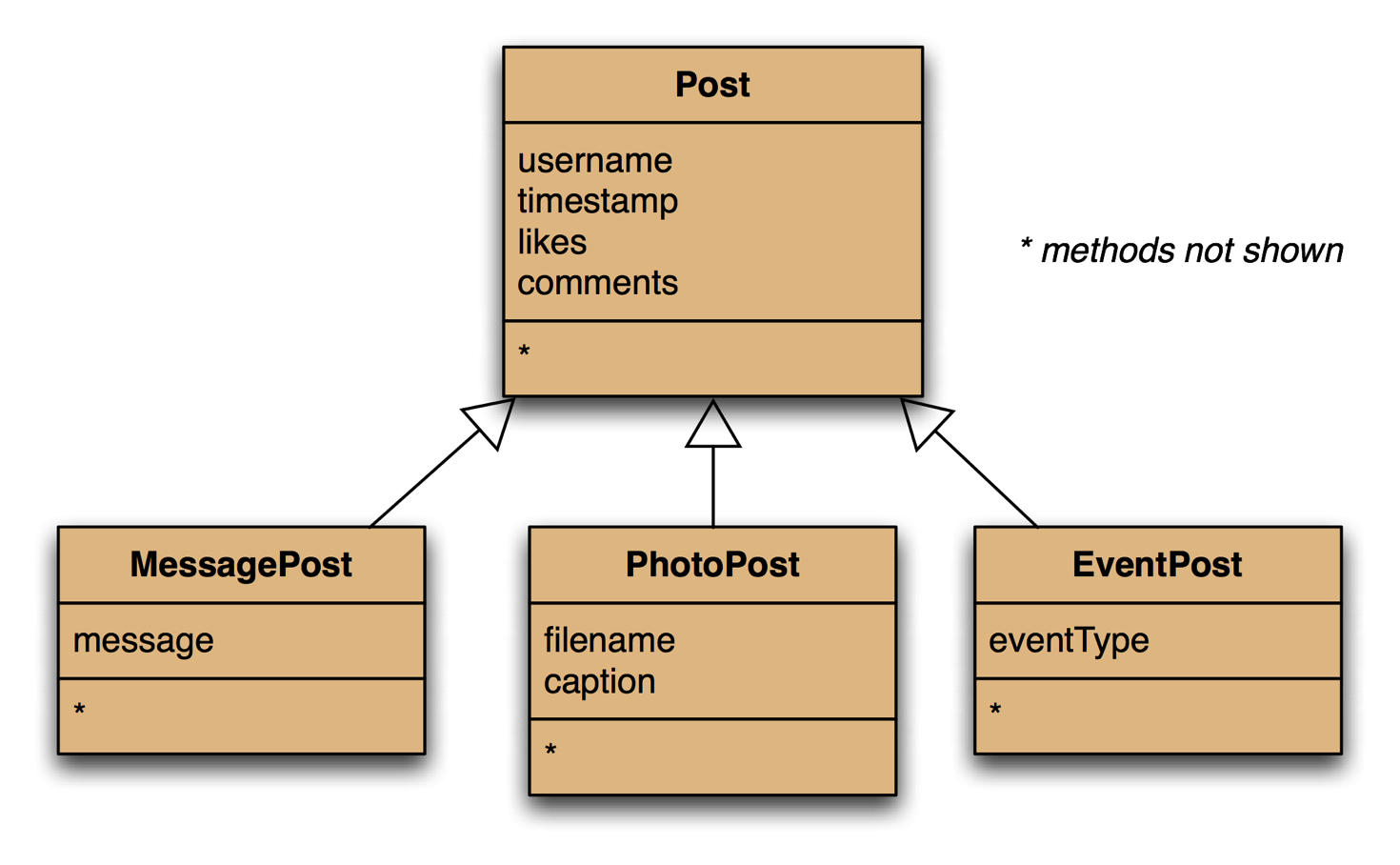 © 2017 Pearson Education, Inc. Hoboken, NJ. All rights reserved.
[Speaker Notes: it is now much easier to add new types. 
common attributes do not need to be rewritten.]
Deeper hierarchies
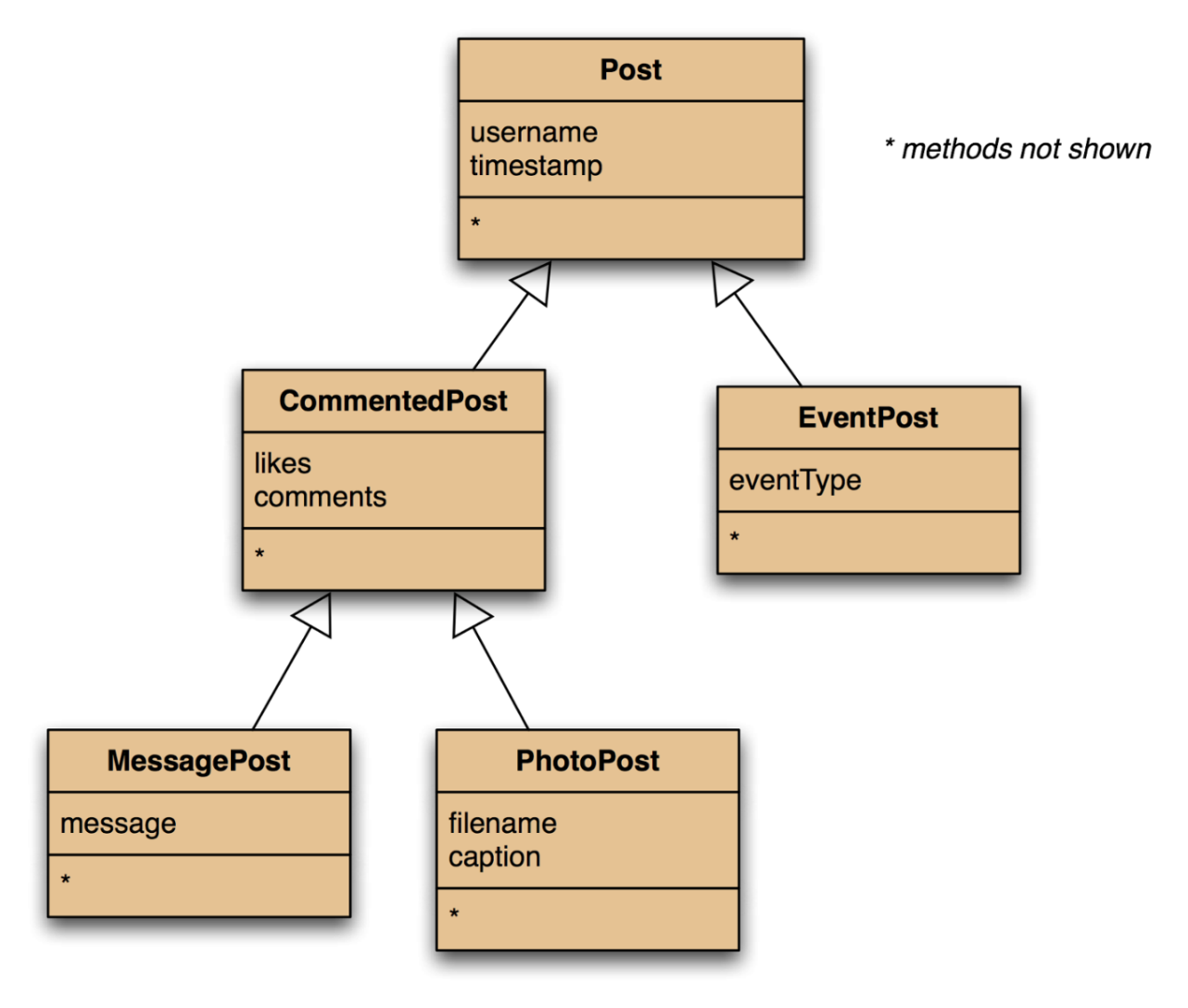 Abstract classes serve solely as a superclass and are not intended to be used to create instances.
Objects First with Java - A Practical Introduction using BlueJ, © David J. Barnes, Michael Kölling
[Speaker Notes: when adding new types, the hierarchy may be extended]
Review (so far)
Inheritance (so far) helps with:
Avoiding code duplication
Code reuse
Easier maintenance
Extendibility
© 2017 Pearson Education, Inc. Hoboken, NJ. All rights reserved.
Revised NewsFeed source code
public class NewsFeed
{
    private ArrayList<Post> posts;

    /**
     * Construct an empty news feed.
     */
    public NewsFeed()
    {
        posts = new ArrayList<Post>();
    }

    /**
     * Add a post to the news feed.
     */
    public void addPost(Post post)
    {
        posts.add(post);
    }
    ...
}
avoids code duplication in the client class!
No longer a messages   AND
photos
ArrayLists!!
Objects First with Java - A Practical Introduction using BlueJ, © David J. Barnes, Michael Kölling
[Speaker Notes: note: code duplication in class NewsFeed removed as well!
only on field, one ArrayList creation, on add method]
/**
 * Show the news feed. Currently: print the 
 * news feed details to the terminal.
 * (Later: display in a web browser.)
 */
public void show()
{
   for(Post post : posts) {
       post.display();
       System.out.println(); // Empty line ...
   }
}
New NewsFeed source code
Now only 1 loop in the show method!!
Objects First with Java - A Practical Introduction using BlueJ, © David J. Barnes, Michael Kölling
[Speaker Notes: ...and only one loop in the showmethod.]
First, we had:
  public void addMessagePost(
                  MessagePost message)
  public void addPhotoPost(                  PhotoPost photo)
Now, we have:
  public void addPost(Post post)
We call this method with:
  PhotoPost myPhoto = new PhotoPost(...);
  feed.addPost(myPhoto);
Subtyping
PhotoPost is a subtype of Post
Objects First with Java - A Practical Introduction using BlueJ, © David J. Barnes, Michael Kölling
Subclasses and subtyping
Classes define types
Subclasses define subtypes
Objects of subclasses can be used where objects of supertypes are required … called substitution
But supertypes may NOT be used in place of a subtype
Objects First with Java - A Practical Introduction using BlueJ, © David J. Barnes, Michael Kölling
Subtyping and assignment
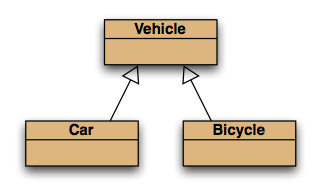 subclass objects may be assigned to superclass variables
Vehicle v1 = new Vehicle();
Vehicle v2 = new Car();
Vehicle v3 = new Bicycle();
© 2017 Pearson Education, Inc. Hoboken, NJ. All rights reserved.
First, we had:
  public void addMessagePost(
                  MessagePost message)
  public void addPhotoPost(                  PhotoPost photo)
Now, we have:
  public void addPost(Post post)

We call this method with:
  PhotoPost myPhoto = new PhotoPost(...);
  feed.addPost(myPhoto);
Subtyping
© 2017 Pearson Education, Inc. Hoboken, NJ. All rights reserved.
Subtyping and parameter passing
public class NewsFeed
{
    
    public void addPost(Post post)
    {
        ...
    }
}

PhotoPost photo = new PhotoPost(...);
MessagePost message = new MessagePost(...);

feed.addPost(photo);
feed.addPost(message);
subclass objects may be used as actual parameters for the superclass
PhotoPost & MessagePost are both subtypes of Post
© 2017 Pearson Education, Inc. Hoboken, NJ. All rights reserved.
Object diagram
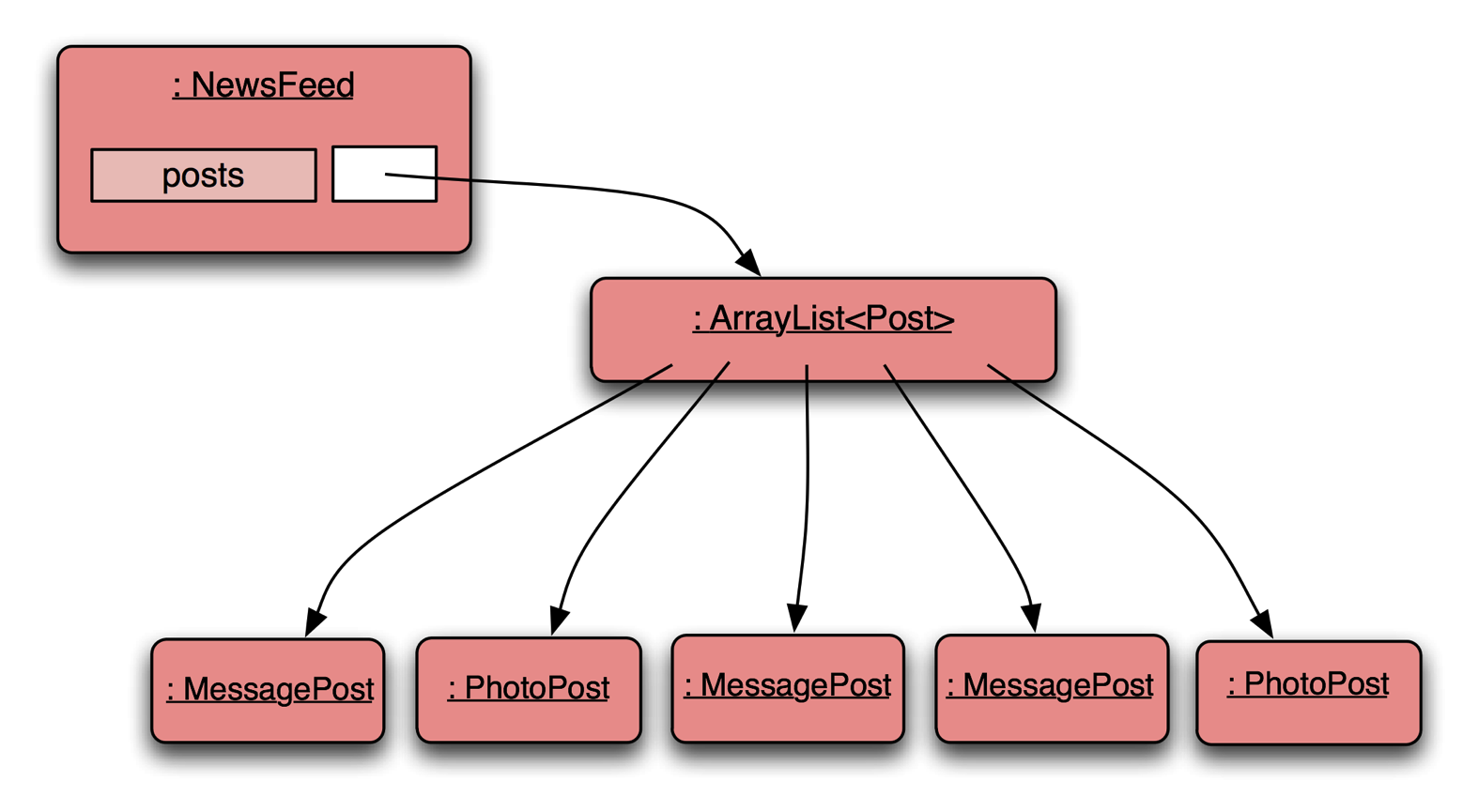 NewsFeed object can hold a single or mixed collection of supertype Post and subtypes PhotoPost/MessagePost
© 2017 Pearson Education, Inc. Hoboken, NJ. All rights reserved.
[Speaker Notes: NewsFeed object will hold a single, mixed collection]
Class diagram
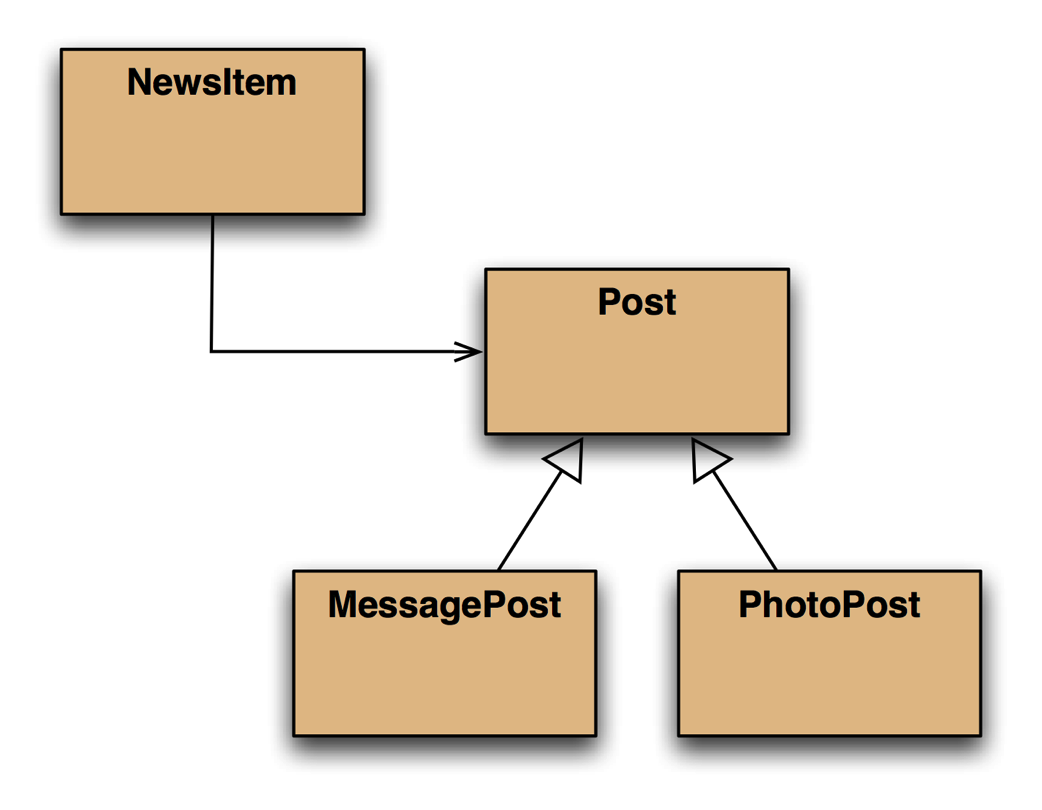 NewsItem now only knows about Post
rather than the subclasses
© 2017 Pearson Education, Inc. Hoboken, NJ. All rights reserved.
[Speaker Notes: Newsitem now only knows about Post rather than the subclasses.]
Polymorphic variables
Object variables in Java are polymorphic (many shapes)
Can hold objects of more than one type
Can hold objects of the declared type, or of subtypes of the declared type
for(Post post : posts) 
 {
       post.display();
       System.out.println();  
 }
Variables of supertype Post may hold objects of subtypes PhotoPost/MessagePost
Casting
We can assign subtype to supertype …
… but we cannot assign supertype to subtype!  Vehicle v;  Car c = new Car();  v = c;  		// correct  c = v;   		// compile-time error!
Casting fixes this:  c = (Car) v;(only ok if the vehicle really is a Car!)
Objects First with Java - A Practical Introduction using BlueJ, © David J. Barnes, Michael Kölling
Casting
An object type in parentheses
Used to overcome 'type loss'
The object is not changed in any way
A runtime check is made to ensure the object really is of that type:
ClassCastException if it isn't!
Use it sparingly
Objects First with Java - A Practical Introduction using BlueJ, © David J. Barnes, Michael Kölling
The Object class
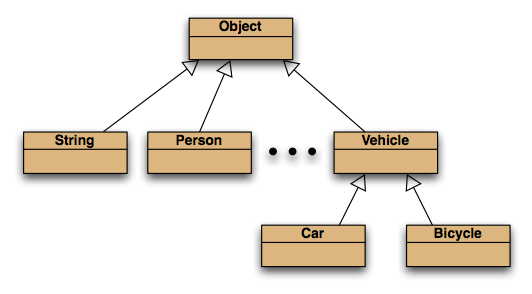 All classes inherit from Object
Object class from Java standard library
Objects First with Java - A Practical Introduction using BlueJ, © David J. Barnes, Michael Kölling
Polymorphic collections
All collections are polymorphic
The elements could simply be of type Objectpublic void add(Object element)public Object get(int index)
Usually avoided by using a type parameter with the collection
Objects First with Java - A Practical Introduction using BlueJ, © David J. Barnes, Michael Kölling
Polymorphic collections
A type parameter limits the degree of polymorphism: 
	ArrayList<Post>
Collection methods are then typed
Without a type parameter, ArrayList<Object> is implied
Likely to get an “unchecked or unsafe operations” warning
More likely to have to use casts
Objects First with Java - A Practical Introduction using BlueJ, © David J. Barnes, Michael Kölling
Review
Inheritance allows the definition of classes as extensions of other classes
Inheritance 
avoids code duplication
allows code reuse
simplifies the code
simplifies maintenance and extending
Variables can hold subtype objects
Subtypes can be used wherever supertype objects are expected (substitution)
Objects First with Java - A Practical Introduction using BlueJ, © David J. Barnes, Michael Kölling